あなたのスキルアップ、国がサポートします。
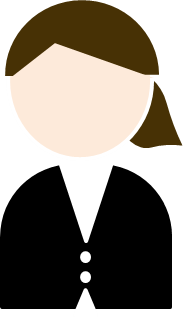 表
あなたの負担が最大224万円軽減されます。
検 索
教育訓練給付制度
☞ 講座受講料の20％～最大70％を国が補助！
☞ 対象となるのは、厚生労働大臣が指定した約１万4千講座！
　　　　たとえば、プログラミング、簿記、英語検定、介護、税理士、大学院修士課程などなど
☞ すでに延べ約350万人(※)が利用！
教育訓練給付の活用例
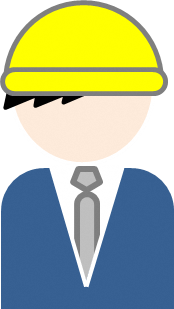 ・　大型２種自動車免許取得講座を受講
・　入学料、受講料合わせて20万円の支払い
　☞ 訓練修了後、受給要件を確認し、申請。
　　 4万円（20％）が一括で支給。
　
　※大型２種自動車免許取得講座のうち、一部の要件を満たす　講座は給付割合が40％となります（2019年10月以降）。
☞　ご自身が受けたい講座があるか確認したい場合は、
　　「教育訓練給付制度[検索システム]」をご活用ください。
現場でのスキルアップ
※　平成10年度から平成29年度までの教育訓練給付受給者（初回受給者）の延べ人数
看護師を目指す
・　看護の専門学校に入学し、3年間通学。　
・　入学料、受講料合わせて3年で180万円。
　☞ 事前に受給要件を確認し、申請。　
　　 15万円が半年ごとに支給（計90万円（50％））。
・　更に、資格を取得し１年以内に再就職。
  ☞ 20％分の計36万円が追加支給。
この制度は、人生１００年時代を見据え、手に職となるスキルを身につけたい、
　　　　新しいキャリアを開拓したい、と考える人を応援するための制度です。
気になったら、まずは、最寄りのハローワークにお問い合わせを！
検 索
教育訓練給付制度
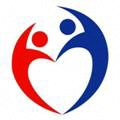 厚生労働省・都道府県労働局・ハローワーク
LL010613保02
技術・農業関係の資格や講座
輸送・機械運転関係の資格や講座
事務関係の資格や講座
国から支援を受けられる主な資格・講座リスト
実用英語技能検定、TOEIC、TOEFL
中国語検定試験、HSK漢語水平考試
日本語教育能力検定試験
※語学試験については一定レベル以上を目標とするもの
建設業経理検定
簿記検定試験（日商簿記）
大型自動車第一種・第二種免許
中型自動車第一種・第二種免許
大型特殊自動車免許
準中型自動車第一種免許
普通自動車第二種免許、けん引免許
玉掛け・フォークリフト運転・高所作業車運転・
小型移動式クレーン運転・床上操作式クレーン運転・車両系建設機械運転技能講習
移動式クレーン運転士免許
クレーン・デリック運転士免許
土木施工管理技士、管工事施工管理技士
建築施工管理技術検定
自動車整備士、電気主任技術者試験
測量士補
裏
その他、大学・専門学校等の講座
修士・博士、科目等履修
履修証明プログラム
職業実践専門課程（商業実務、文化、工業、衛生、動物、　　情報、デザイン、自動車整備、土木・建築、スポーツ、旅行、服飾・家政、　医療、経理・簿記、電気・電子、ビジネス、社会福祉、農業など）
専門職学位課程（ビジネス・MOT、教職大学院、法科大学院など）
職業実践力育成プログラム（保健、社会科学、工学・工業など）
医療・社会福祉・保健衛生関係
の資格や講座
同行援護従事者研修
介護職員初任者研修
介護支援専門員実務研修等
特定行為研修、喀痰吸引等研修
福祉用具専門相談員、登録販売者試験
看護師、准看護師、助産師、保健師
介護福祉士（実務者養成研修含む）
美容師、理容師、保育士、栄養士
歯科衛生士、歯科技工士、社会福祉士
柔道整復師、精神保健福祉士
はり師、あん摩マッサージ指圧師
臨床工学技士、言語聴覚士
理学療法士、作業療法士、視能訓練士
情報関係の資格や講座
Webクリエイター能力認定試験
Microsoft Office Specialist2010、2013、2016
CAD利用技術者試験、建築CAD検定
Photoshopクリエイター能力認定試験
Illustratorクリエーター能力認定試験
VBAエキスパート
Oracle認定資格・LPICなどでITSSレベル1の資格
Oracle認定資格・LPICなどでITSSレベル2の資格
シスコ技術者認定などでITSSレベル3以上の資格
第四次産業革命スキル習得講座
（新技術・システム（クラウド、IoT、AI、データサイエンス）、
高度技術（ネットワーク、セキュリティ）など）
緑の文字の資格や講座
費用20%
（上限年間10万円）支援
青の文字の資格や講座
費用40%
（上限年間20万円）支援
営業・販売関係の資格や講座
専門的サービス関係の資格や講座
インテリアコーディネーター
宅地建物取引士資格試験
調理師
赤の文字の資格や講座
費用最大70%
（最大224万円）支援
中小企業診断士、司書・司書補
社会保険労務士、税理士
行政書士、司法書士、弁理士、通関士
ファイナンシャルプランニング技能検定
キャリアコンサルタント
製造関係の資格や講座
製菓衛生師
この制度は、人生１００年時代を見据え、手に職となるスキルを身につけたい、
新しいキャリアを開拓したい、と考える人を応援するための制度です。
※掲載している資格（その養成課程・取得目標講座）や講座は、2019年４月指定講座（専門実践教育訓練、一般教育訓練）のうち一定数以上のものを機械的に選び、かつ、給付割合については条件を満たした場合の最大を想定して色分けしたものです。